Y1 Summer Learning
Information
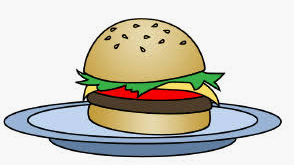 Playing Restaurants
Gather together a selection of teddies/toys. Get a post-it note and write a food order for each toy ‘diner’. E.g. Two eggs, 4 bacon and a sausage. Get your child to pretend to be a waiter/waitress. They should go read their customer’s order off the post-it note and then tell you (the chef) what the order is. 
Once multiple orders have been placed, give your child a pretend plate of food and tell them what’s on the plate. Your child must then remember which customer’s order it matches and give that customer their food. 

Learning link: Speaking and listening.                                                                 Your child gets to practise holding a series                                                  of several instructions in their mind.
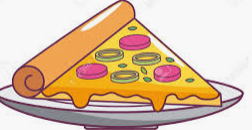 Two Truths and a Lie
This is a speaking and listening game that you can play with those in your house. 
Player 1 thinks of 3 statements. Two should be true and one should be a lie. 
e.g. I like strawberries (true)  or I can speak Spanish (false). 
The other players have to guess which statement is false. If they guess correctly, they can think up three statement of their own and challenge the other players. 

Learning link: Speaking and Listening. Talk to your child about what information is and allow them the opportunity to share information about themselves.
An Alien has landed….
An alien has arrived in Chapelford and he is very confused! Can you give him some information on Chapelford?
Can you research Chapelford?
Can you find out three things about Chapelford that the alien may find interesting?

Fact 1: Which town in Chapelford in?
Fact 2: Which country in Chapelford in?
Fact 3: What is one fun thing to do in Chapelford?
Can you help our alien?
Using your research, write a factsheet for our alien visitor. Below is an example of what a good one looks like. 

Example
Thame is part in Oxfordshire and Oxfordshire is in the South of England. There is a museum in Thame and you can learn about tractors there.
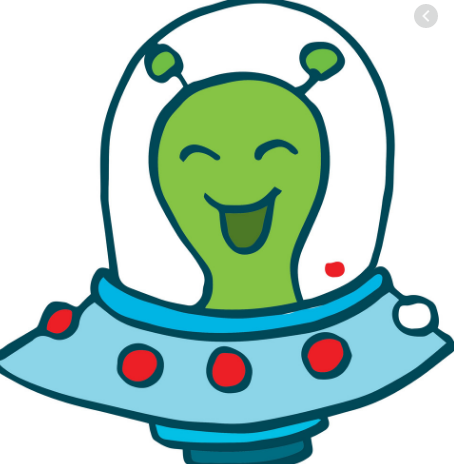 Top Tips
Start each sentence with a capital letter. 
Use a full stop at the end of each sentence.
Look up the spellings of place names.
Use and as a conjunction to join two sentences.
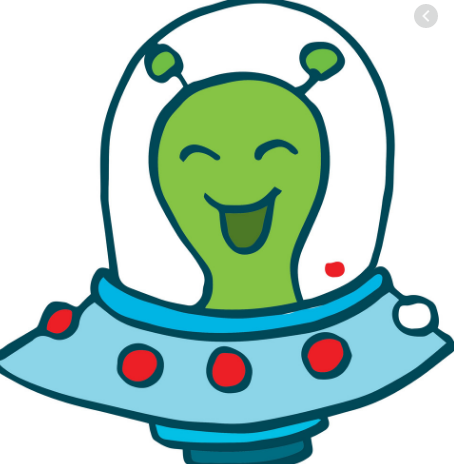 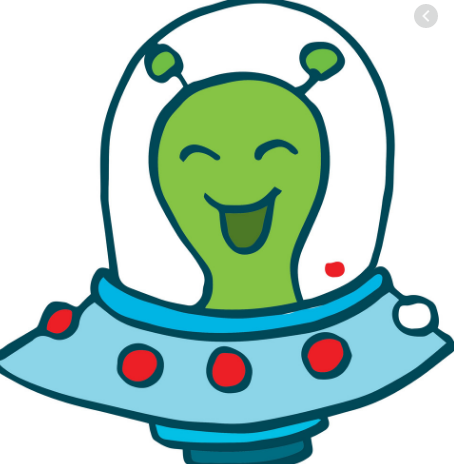 Alien Words
On Post-it notes. Write out the
following words. Ask your child to decide whether the words are real words or made up words (alien words). 
Fleub, face, blurb, squeam, creeb, blunt, sift, lift, crift, muld, sweet, swean, dreed, deed, speed.
Fact or Opinion
Separate out the following statements into facts (information) and opinion (beliefs).
Chapelford is in Warrington 
Chapelford Primary is the best school in the world
Chocolate tastes amazing 
Chocolate is made from cocoa and milk